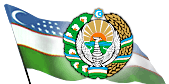 Республика Узбекистан
Географические данные
Площадь: 448 924 кв км
Население
Население Узбекистана 35 миллионов человек.
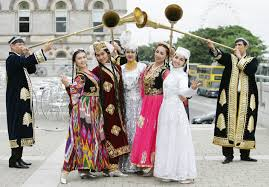 В Узбекистане проживает больше130 наций 
Узбеки - 72 %,
Русские - 8 %, 
Taджики - 5 %, 
Казахи - 4 %, 
Каракалпаки, киргизы, туркмены, татары, корейцы, уйгуры, евреи, армяне, украинцы и другие
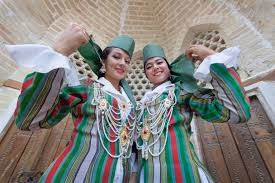 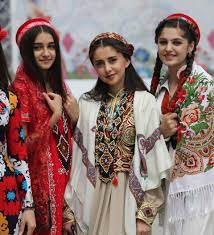 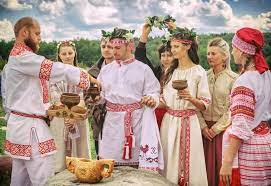 Государственный язык – узбекский


Входит в группу тюркских языков,  
Республика Узбекистан обеспечивает уважительное отношение к языкам, обычаям и традициям наций и народностей, проживающих на ее территории, создание условий для их развития,
В стране действуют различные национальные культурные центры.
Организация государственной власти
Узбекистан – суверенная демократическая республика. 
1 сентября1991 года объявлена независимость     Республики Узбекистан 
Конституция принята 8 декабря 1992 года
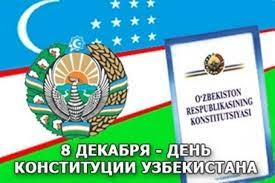 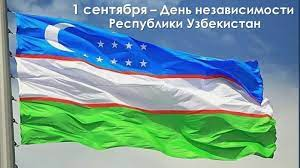 Президент Республики Узбекистан Шавкат Мирзиёев.
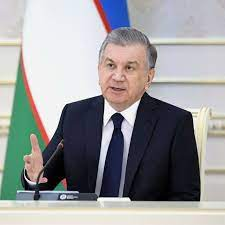 Исполнительную власть осуществляет Кабинет Министров Республики Узбекистан, которым руководит Премьер-министр Абдулла Арипов
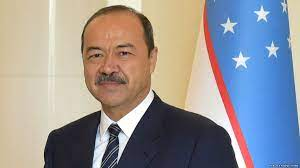 Высшим государственным представительным органом является Олий Мажлис Республики Узбекистан, осуществляющий законодательную власть.
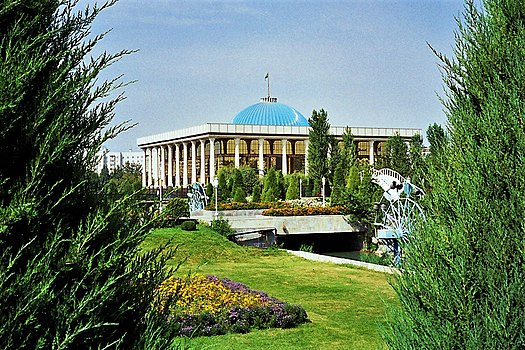 Экономика Узбекистана
Узбекистан занимает
14 место в мире по добыче природного газа
3 место в мире по экспорту природного газа
6 место по производству хлопка
7 место в мире по запасам урана (4 % мировых запасов урана)
4 место в мире по общим запасам золота
7 место по уровню добычи золота .
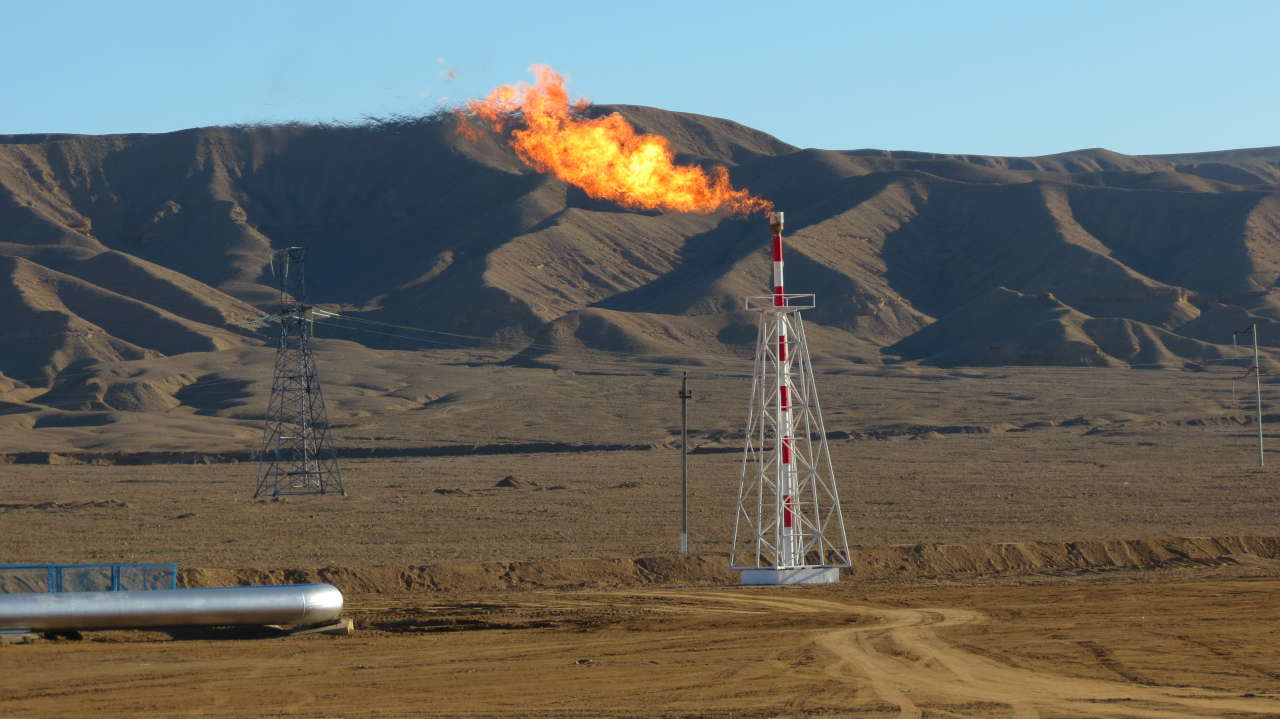 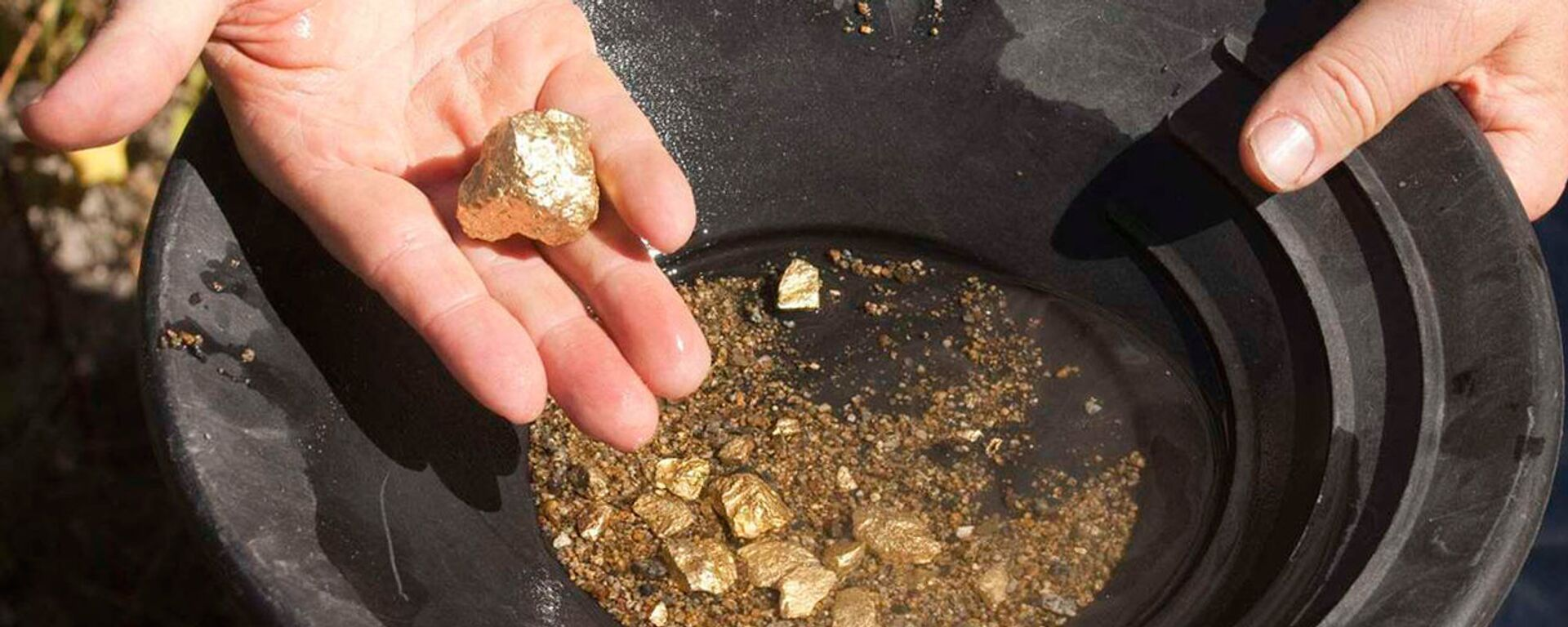 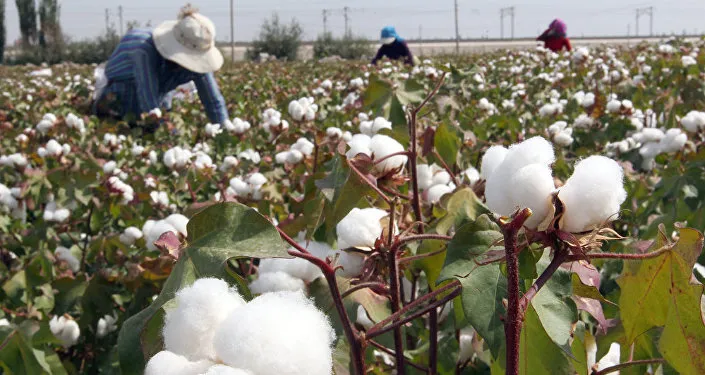 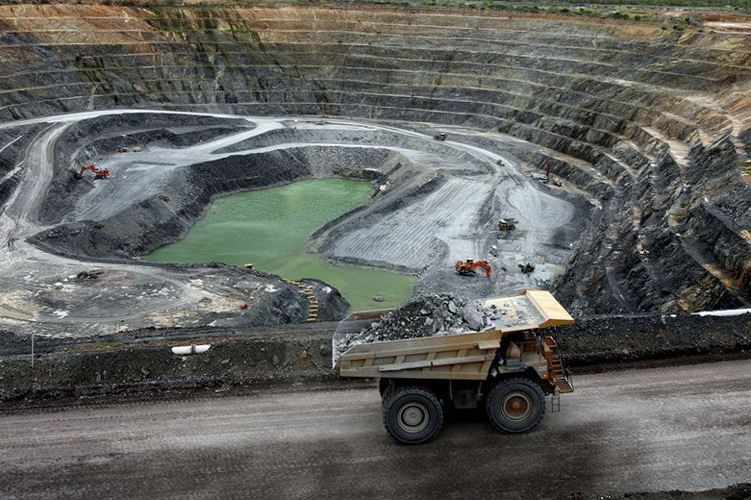 Экономика Узбекистана
За 1991—2021 годы доля сельского хозяйства в ВВП снизилась с 37 % до 19,2 %
Структура ВВП по отраслям экономики: 
сельское хозяйство — 19,2 %
сфера услуг — 47,3 %
промышленность — 33,5 %
Занятость населения в: 
сельском хозяйстве - 44%
промышленности - 20%
сфере услуг - 36%
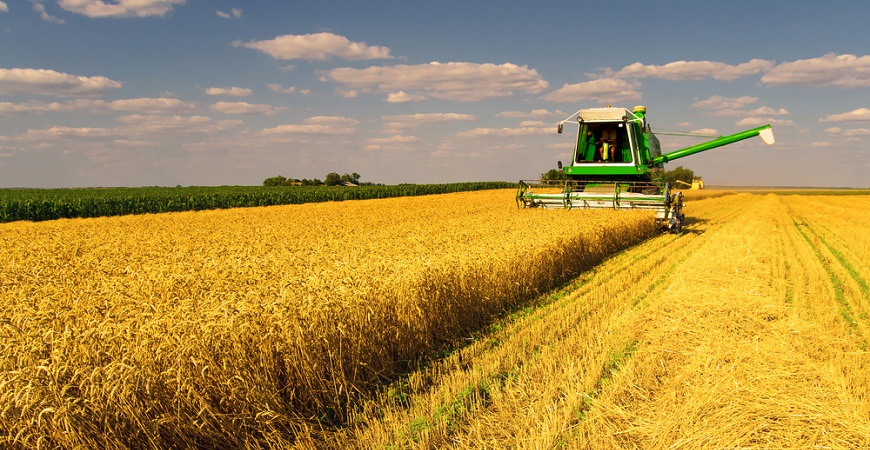 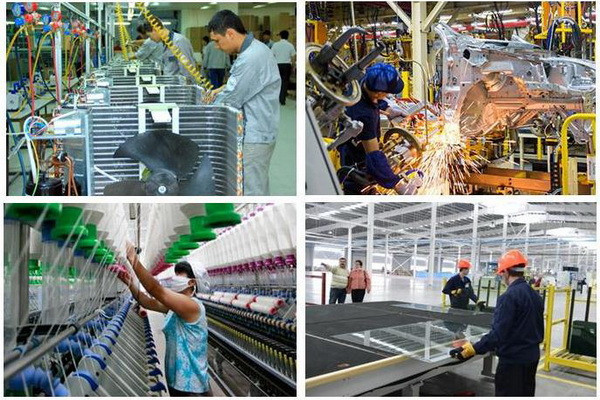 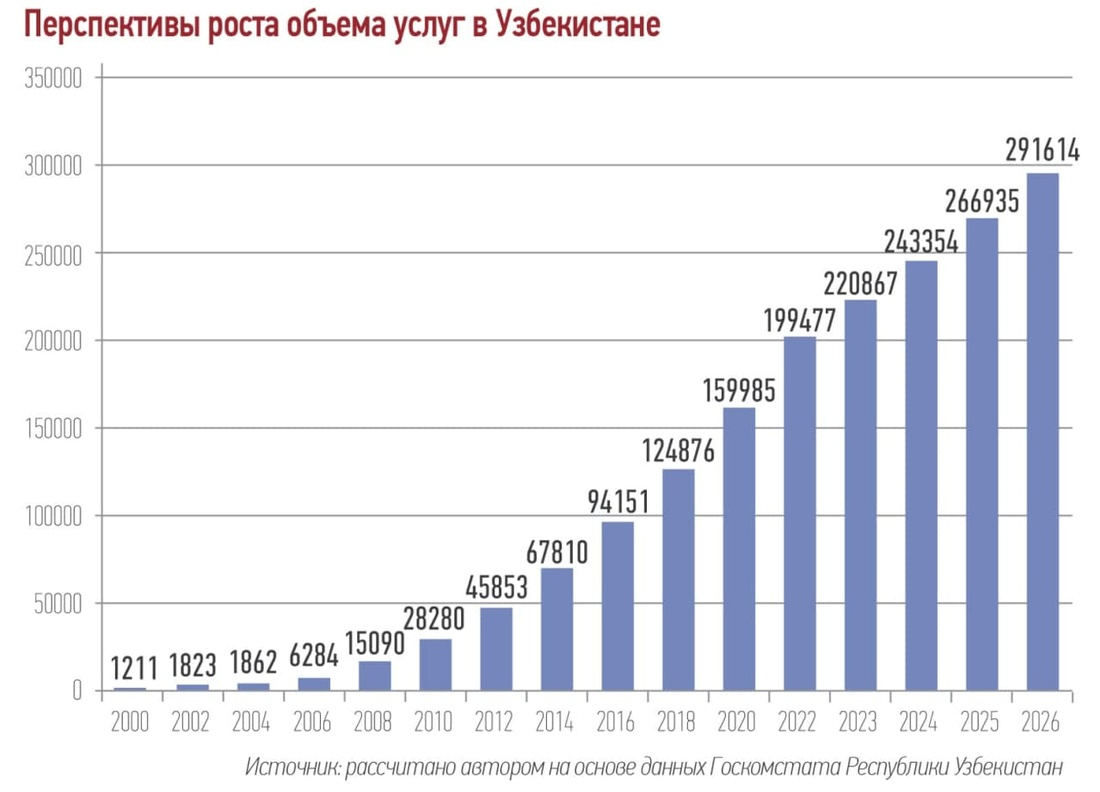 Экономика Узбекистана
ВВП - 69 млрд долларов
В первом квартале 2022 года рост ВВП в Узбекистане составил 5,8% по сравнению с аналогичным периодом 2021 года, освоены иностранные инвестиции на сумму 2,4 млрд долларов
Объём освоенных иностранных инвестиций в экономику Узбекистана за 2020 год составил около 10 млрд долларов
В ходе первого Ташкентского международного инвестиционного форума в 2022 году Шавкат Мирзиёев объявил о планах в ближайшие 5 лет довести ВВП страны до 100 миллиардов долларов, а годовой объем экспорта — до 30 миллиардов долларов
Экономика Узбекистана
Основные экспортёры: Китай (1.8 млрд дол) и Россия (1.5 млрд дол), 
Основные импортёры: Россия (3.6 млрд дол) и Китай (3.6 млрд дол)
Общий внешнеторговый оборот Узбекистана составляет около 30 млрд долларов, из них экспорт — около 12,5 млрд долларов, импорт — свыше 16 млрд долларов. 
Крупнейшие торговые партнёры Узбекистана:
Китай — около 6 млрд долларов 
Россия — более 5,5 млрд долларов
Казахстан - более 3 млрд долларов
Турция - более 2 млрд долларов
Южная Корея - около 2 млрд долларов
Германия - свыше 1 млрд долларов.
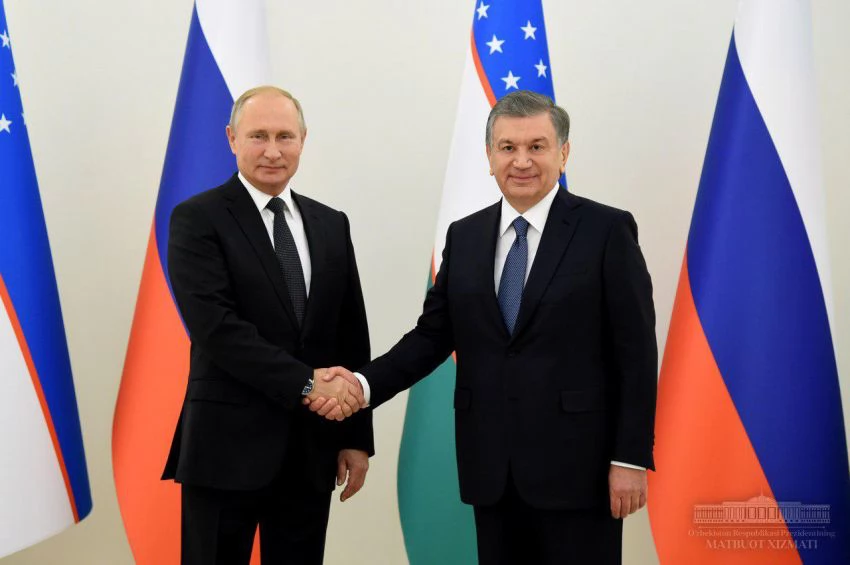 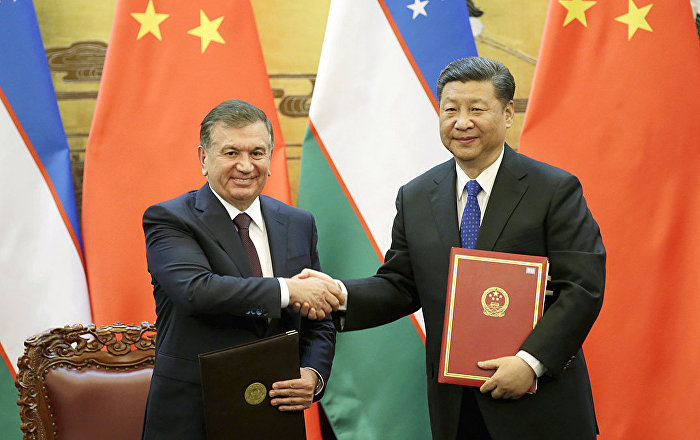 Образование в Узбекистане
Виды образования в Республике Узбекистан:
дошкольное образование и воспитание;
общее среднее и среднее специальное образование;
профессиональное образование;
высшее образование;
послевузовское образование;
переподготовка и повышение квалификации кадров;
внешкольное образование.

Закон Республики Узбекистан от 23.09.2020 г. № ЗРУ-637 "Об образовании"
Образование в Узбекистане
2020-2021 учебному году количество общеобразовательных школ составило 10 181, из них 3 893 - в городах, 6 288 - в кишлаках,
Процент обучающихся по языкам обучения:
85,61% - узбекский,
9,94% - русский,
1,97 % - каракалпакский, 
1,14 % - таджикский,
1 % - казахский 
В некоторых школах обучение ведётся на нескольких языках
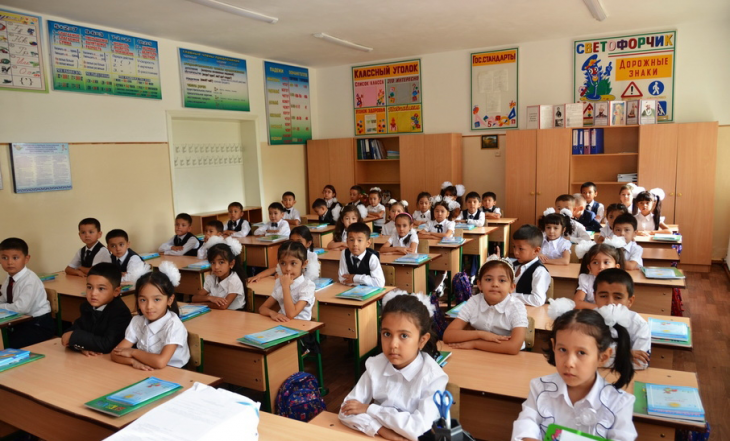 Образование в Узбекистане
Обучение в школах бесплатное, но за пользование учебниками с каждого ученика взимается ежегодная арендная плата. 
Самая дешёвая арендная плата за учебники составила 7400 сумов (по нынешнему курсу около 40 рублей)
Бесплатно получают учебники первоклассники, воспитанники домов «Мехрибонлик», специальных школ и школ-интернатов, дети из нуждающихся в социальной помощи семей.
Высшее образование в Узбекистане
Несмотря на развитую сеть вузов, численность работающего в них профессорского-преподавательского состава невелика 
(22,8 тыс. человек), а его квалификация в целом невысока: доля профессоров, докторов наук в профессорско-преподавательском составе вузов составила лишь 6,7 %, кандидатов наук — 30,4 %
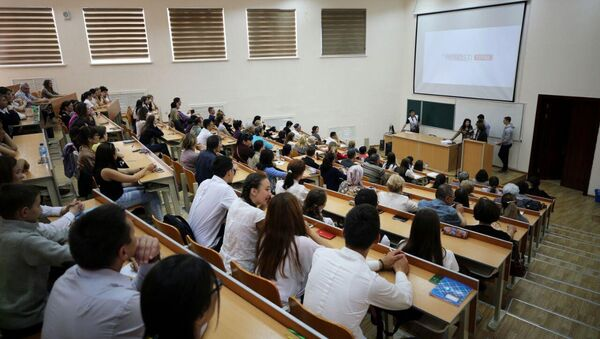 Образование в Узбекистане
Один из основных партнёров Узбекистана в сфере образования -  Россия,
В Узбекистане действует 10 филиалов российских вузов: 
«МИСиС», 
Ядерный университет МИФИ, 
МГИМО,
Российский государственный университет физической культуры, спорта, молодёжи и туризма, 
Химико-технологический университет имени Д.И. Менделеева
МЭИ и др.

B 2002 году открылся первый англоязычный вуз Международный Вестминстерский Университет в городе Ташкенте.
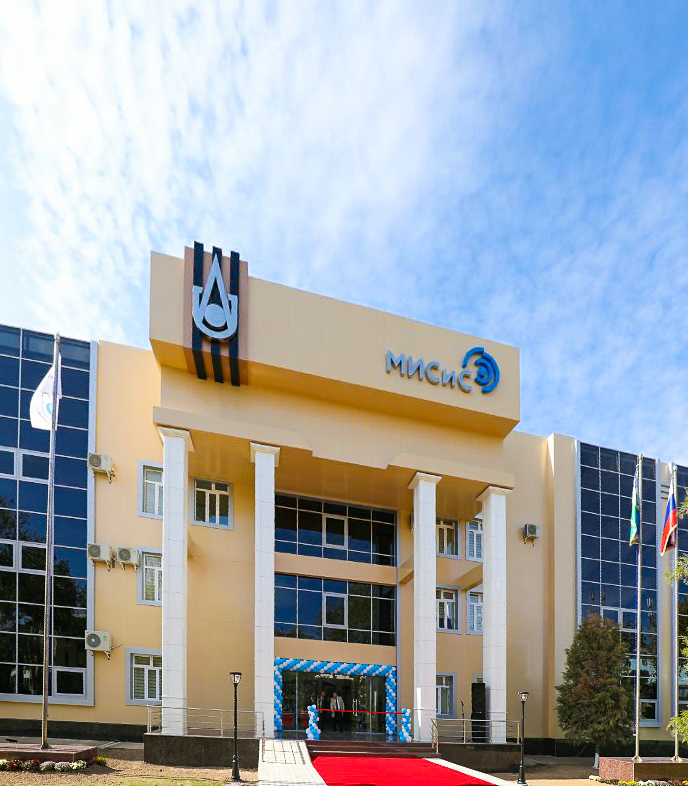 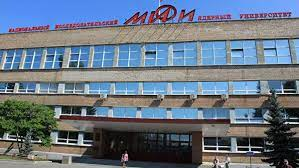 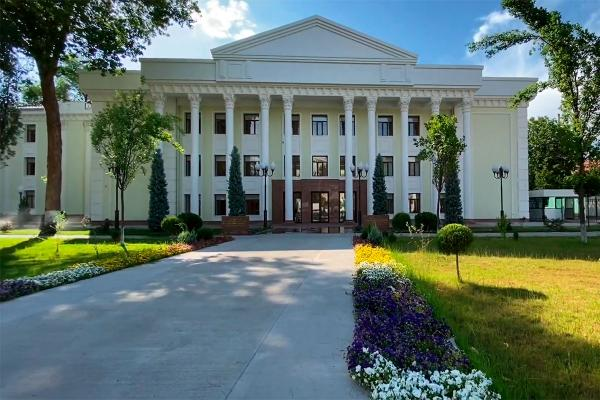 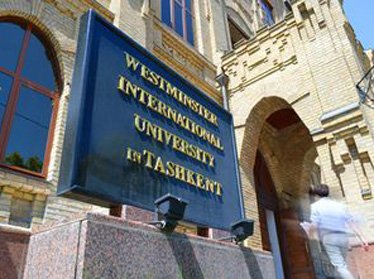 Здравоохранение в Узбекистане
В постсоветскую эпоху качество здравоохранения в Узбекистане ухудшилось,
В период с 1992 по 2003 год расходы на здравоохранение и соотношение больничных коек к населению сократились почти на 50 процентов, 
Отъезд русского населения в этот период «лишил» систему здравоохранения персонала.
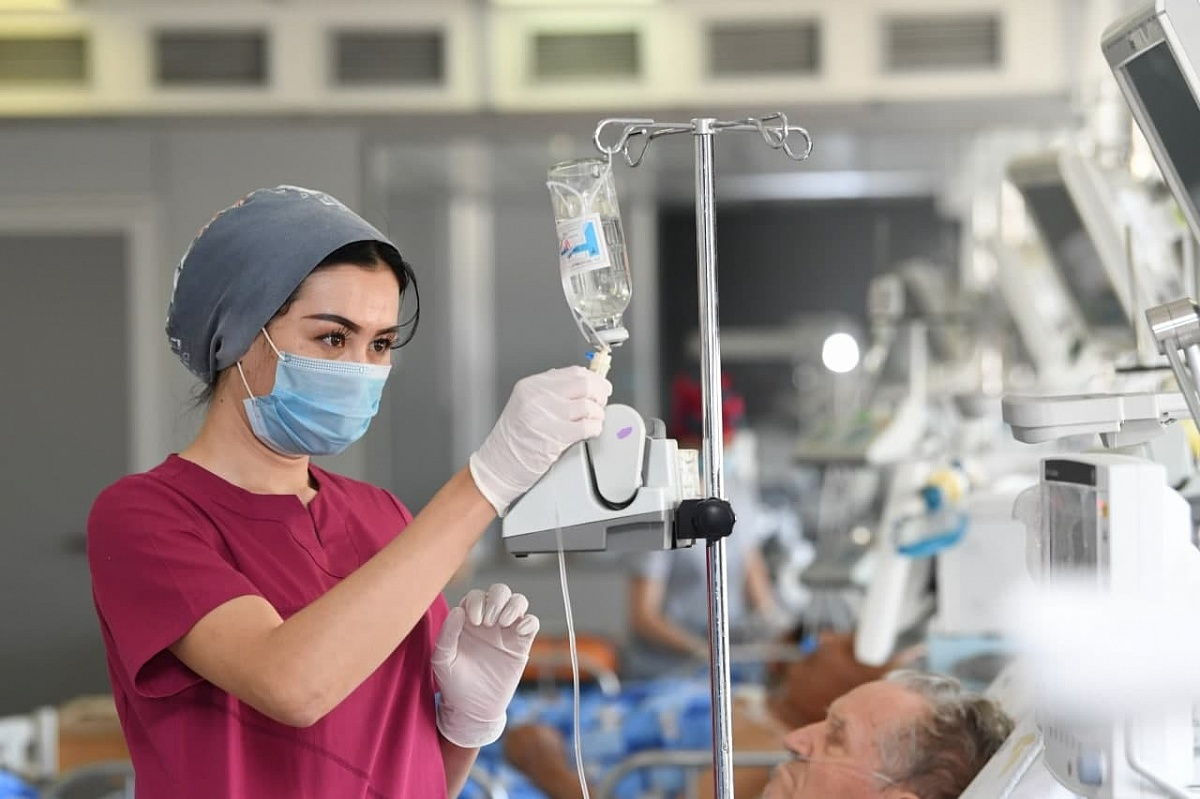 Здравоохранение в Узбекистане
В то же время за годы независимости узбекское здравоохранение претерпело существенные изменения, создана уникальная система центров неотложной медицинской помощи, оснащённая относительно современным оборудованием,
Центры экстренной медицинской помощи осуществляют бесплатную медицинскую помощь населению как на первичном, догоспитальном этапе так и на уровне квалифицированной стационарной помощи.
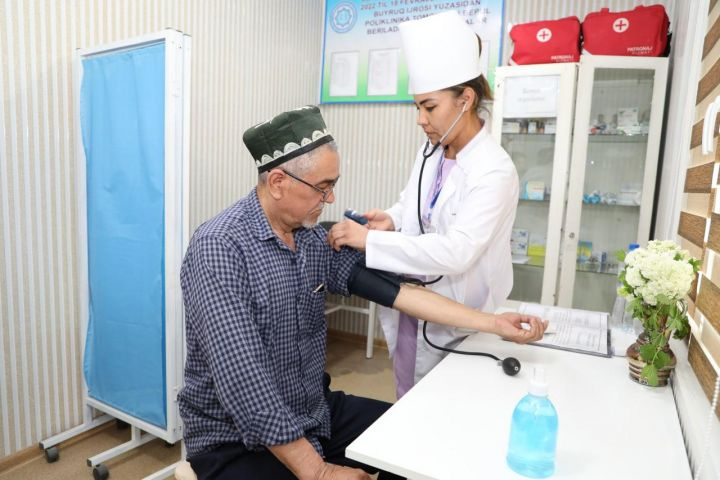 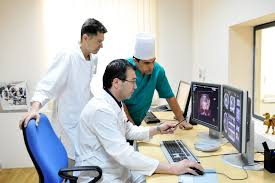 Здравоохранение в Узбекистане
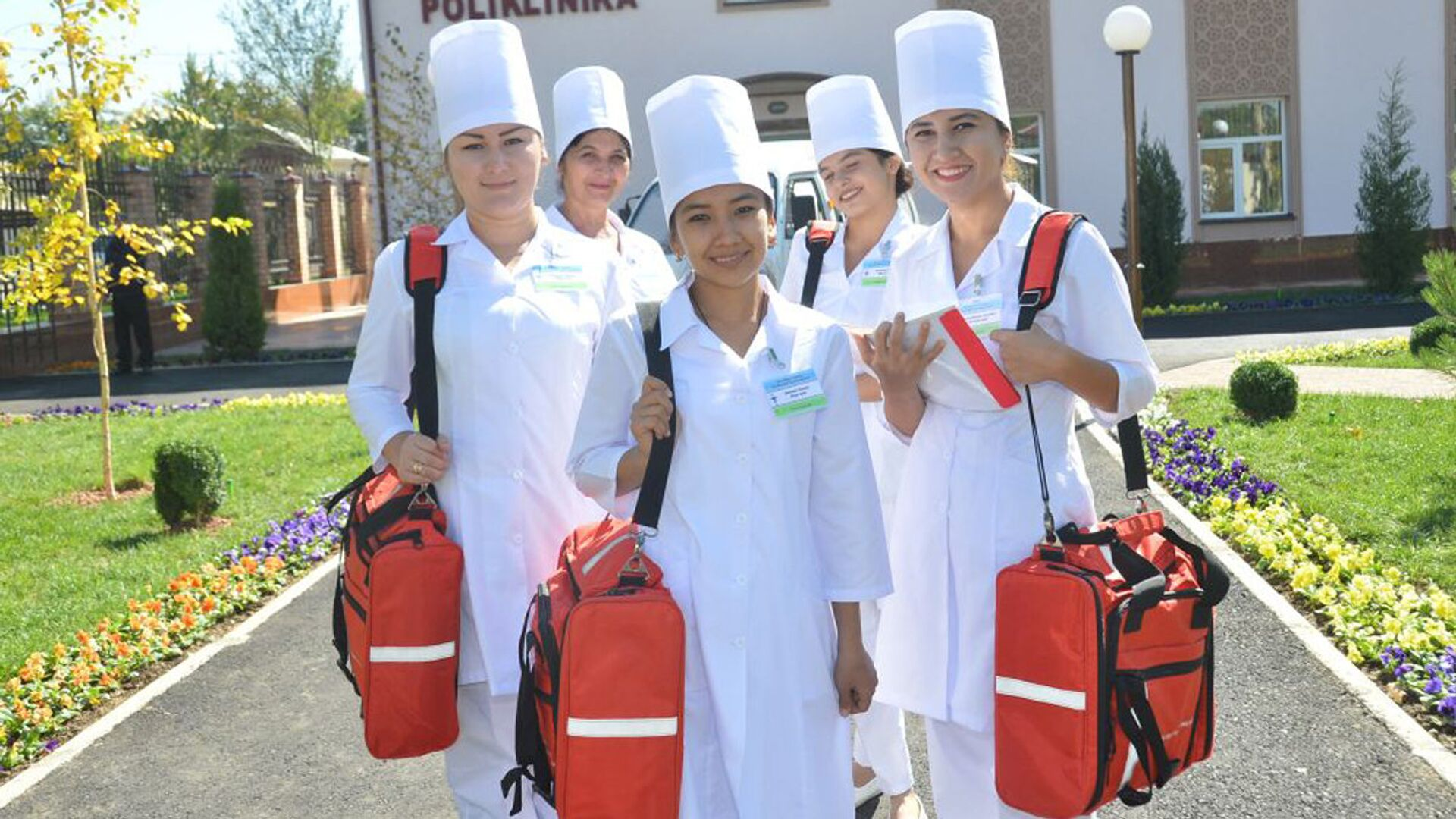 В настоящее время затраты на здравоохранение в бюджете страны очень существенны — 1 млрд сумм в 2021 г.
Здравоохранение Узбекистана представлено государственными и частными ЛПУ.
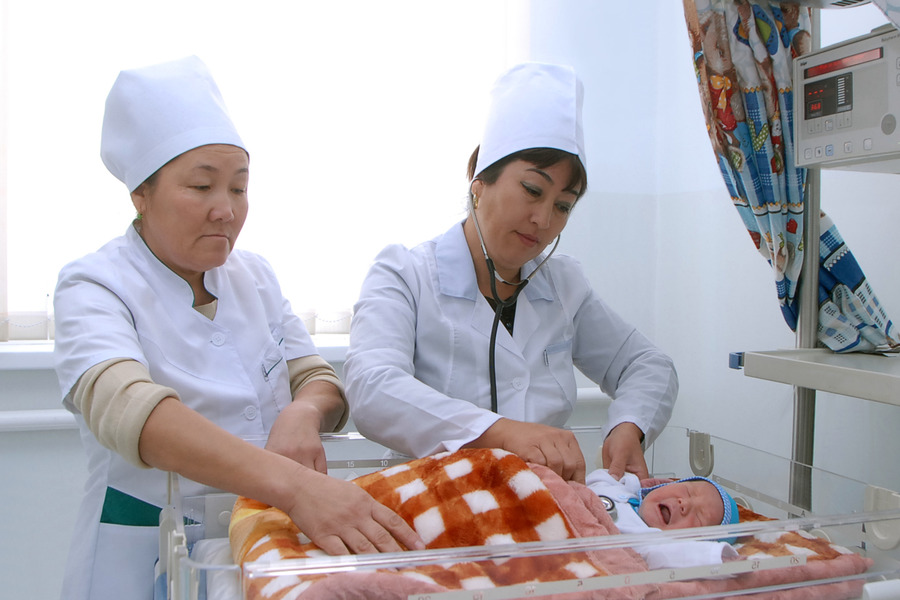 Здравоохранение в Узбекистане
Государственная система здравоохранения Узбекистана включает три уровня иерархии:
общенациональный (республиканский) уровень
областной уровень
местный уровень, состоящий из районов или городов, с относительно небольшой долей частного сектора

Частный сектор все еще представляет небольшую часть.
Столица - г. Ташкент
Территория города составляет 25 000 гектаров (250  кв. км),
Население:  2 766 400.
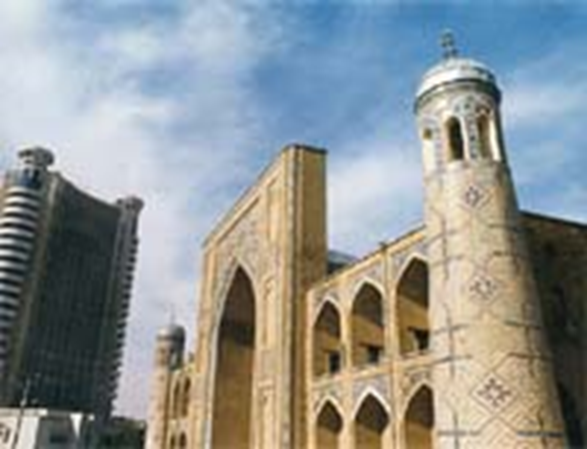 Столица - г. Ташкент
Один из крупнейших промышленных, научных и культурных центров Средней Азии. 
Ташкент является одним из древнейших городов Средней Азии - в 2009 году отмечалось 2200-летие города.
Город расположен в долине реки Чирчик в предгорьях Тянь-Шаня на высоте  480 м над уровнем моря.
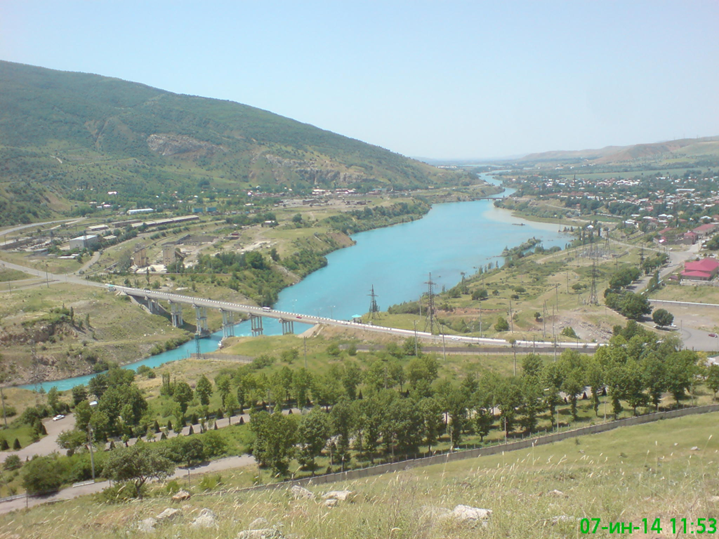 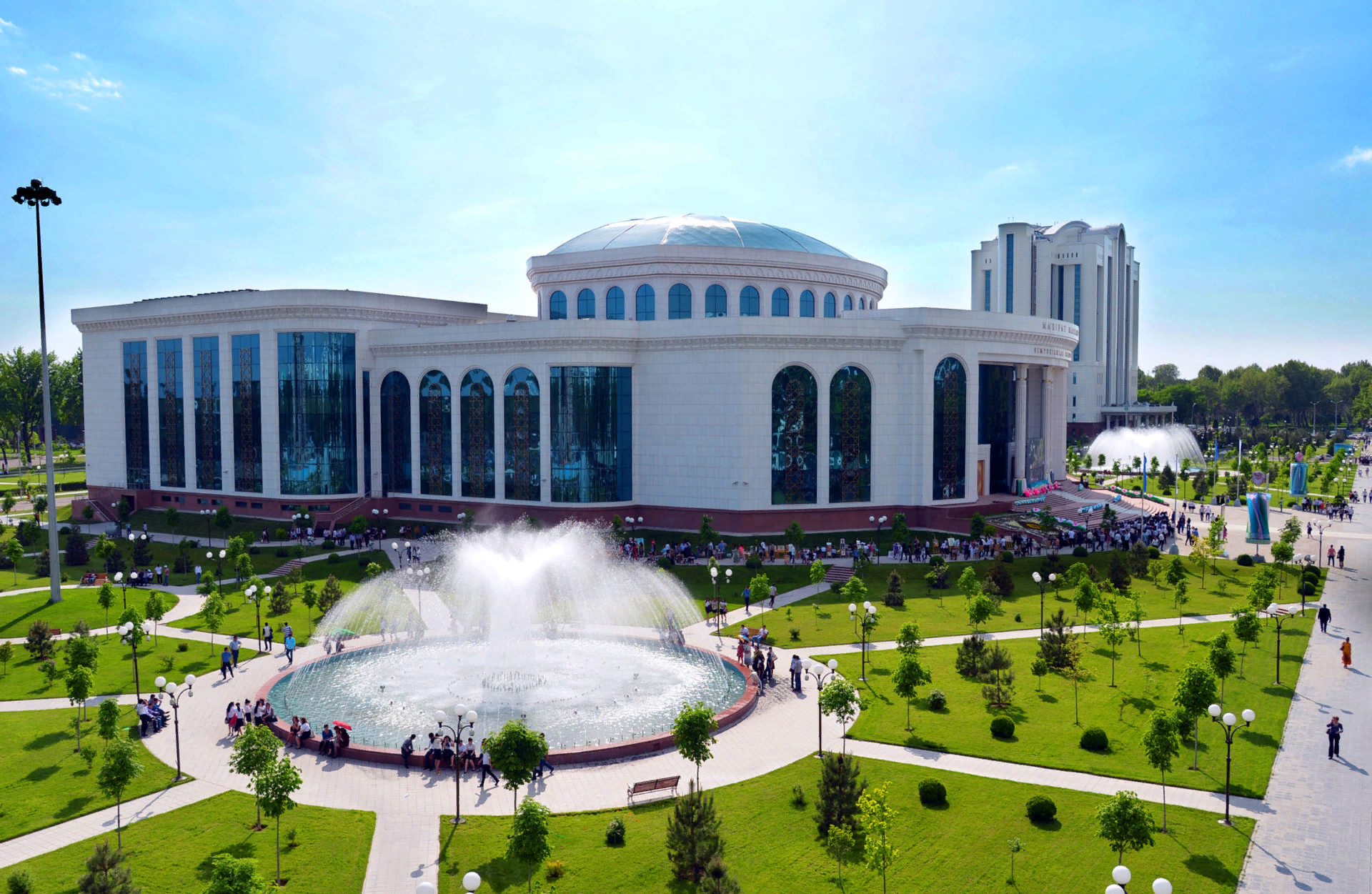 Столица - г. Ташкент
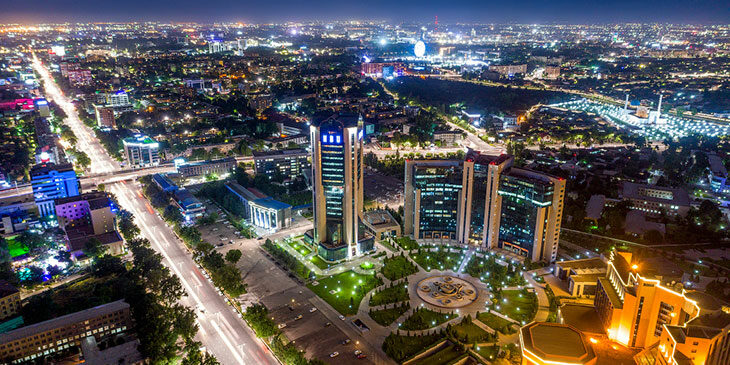 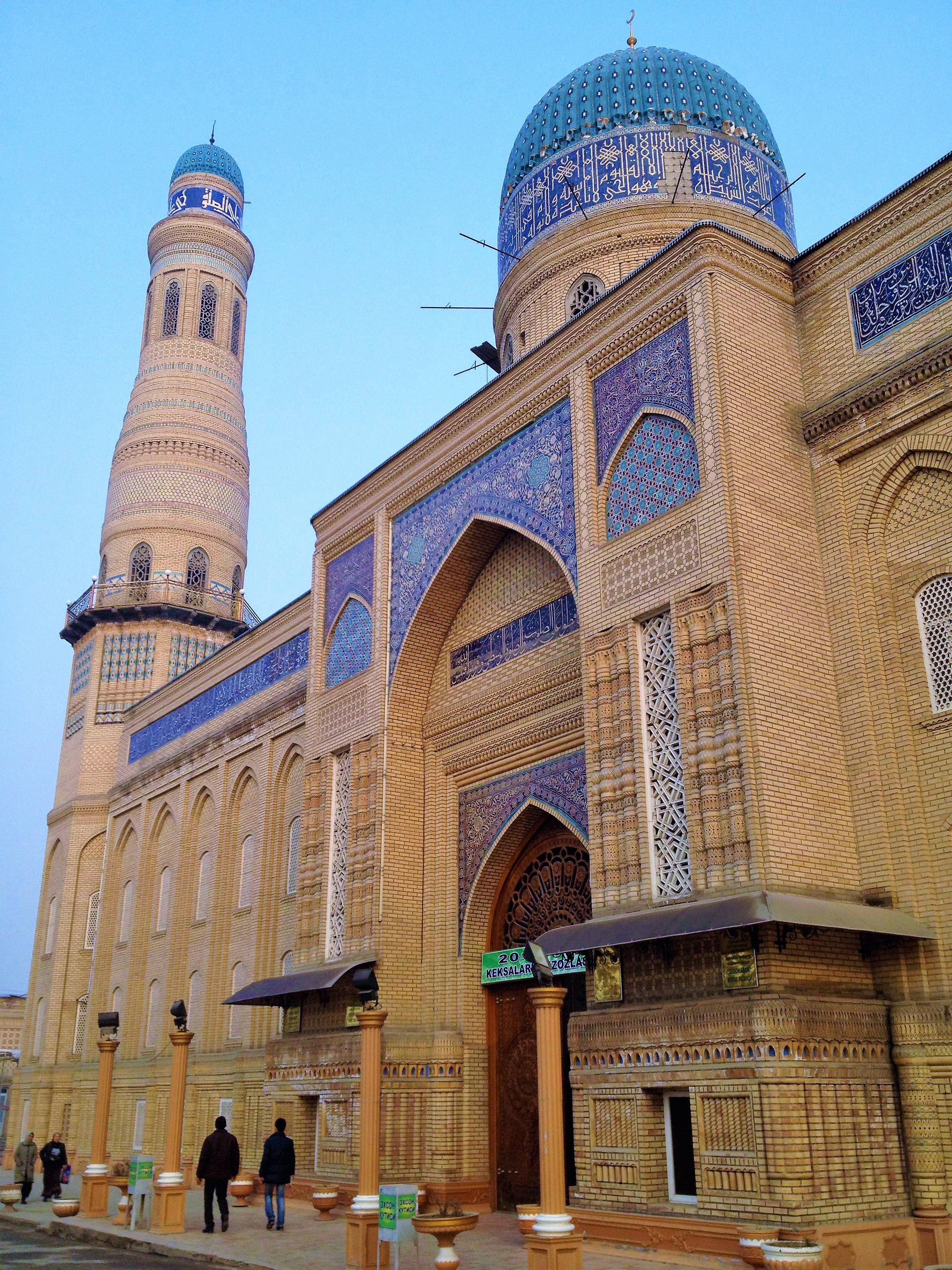 Регионы Узбекистана:
Андижанская область;
Бухарская область;
Джизакская область;
Кашкадарьинская область;
Навоийская область;
Наманганская область;
Самаркандская область;
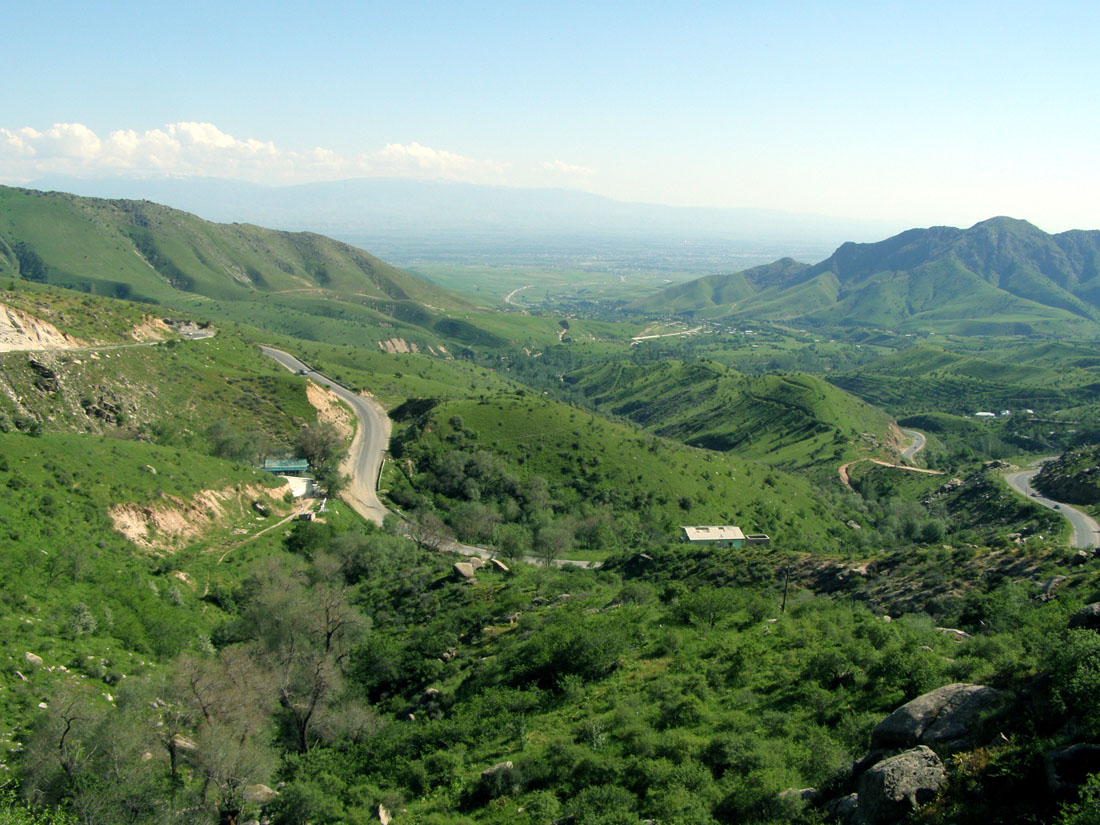 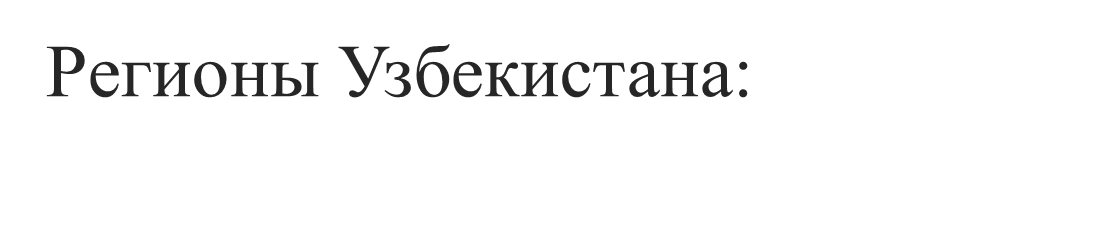 8. Сурхандарьинская область;
9. Сырдарьинская область;
10. Ташкентская область;
11. Ферганская область ;
12. Хорезмская область;
13. Республика Каракалпакстан.
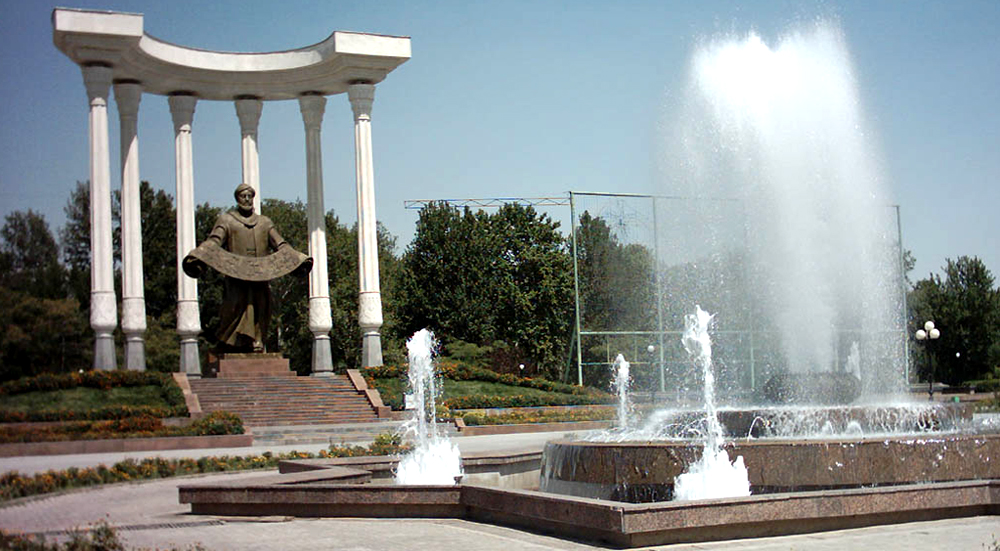 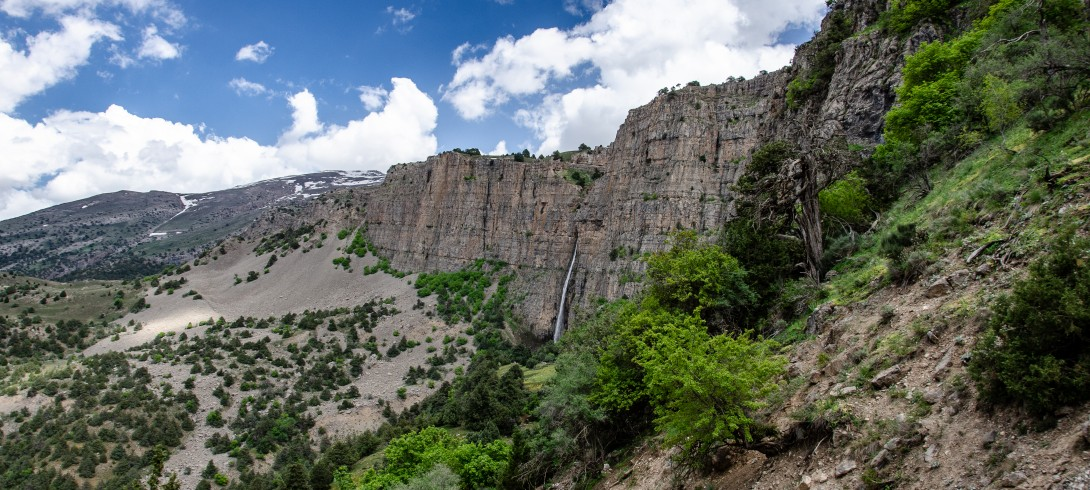 Хорезмская область, г. Хорезм
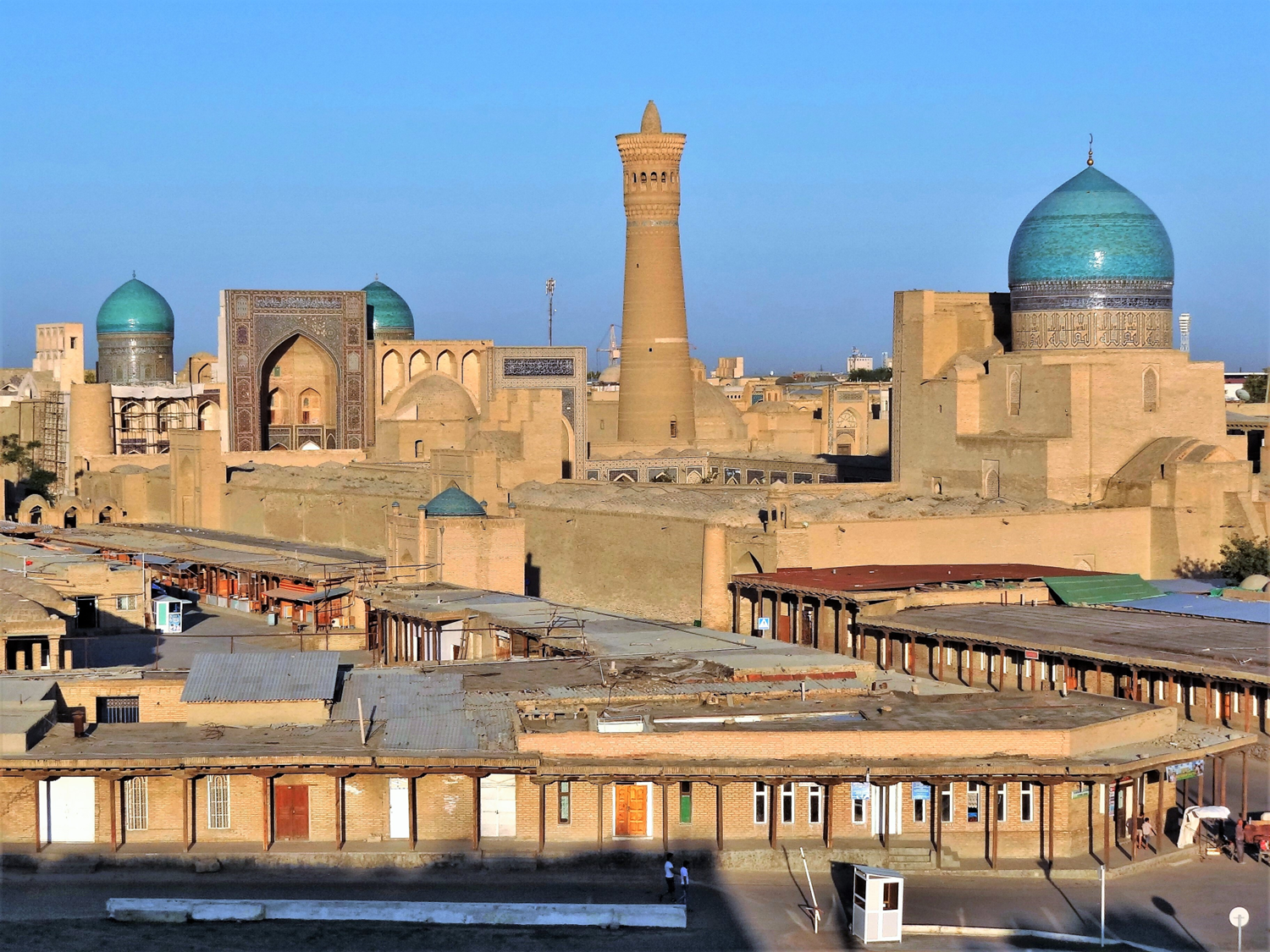 Город Самарканд
Самарканд — один из древнейших городов мира, основанный, по археологическим данным, в середине VIII века до н. э. (Древняя Мараканда), столица государства Тимуридов.
 Более 2 тысячелетий город являлся ключевым пунктом на Великом шёлковом пути между Китаем и Европой, а также одним из главных центров науки средневекового Востока.
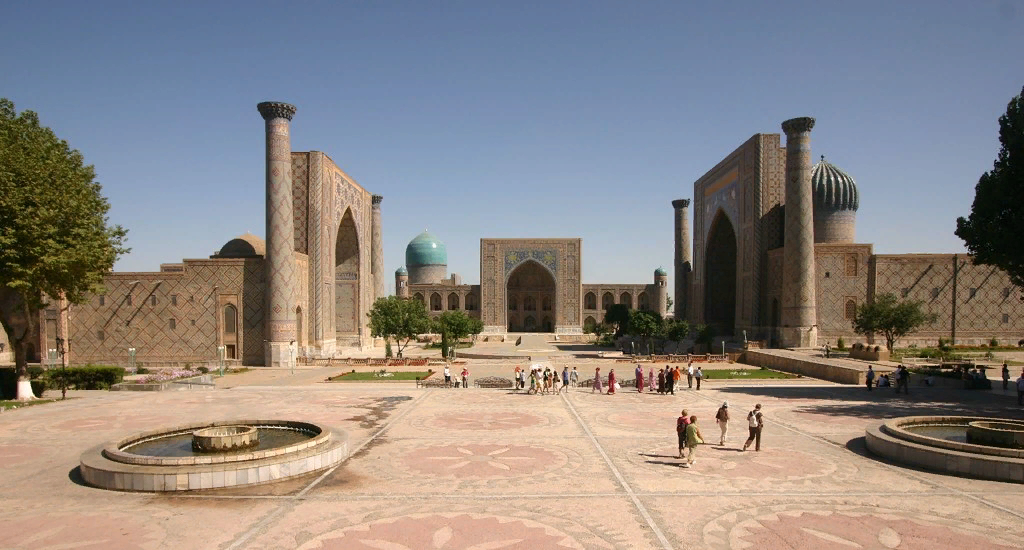 Город Самарканд
В XIV веке был столицей империи Тамерлана и династии Тимуридов. Подавляющее большинство архитектурных шедевров города было построено в эту эпоху и в эпоху узбекской династии Джанидов (Аштарханидов). Это был период наивысшего развития Самарканда.
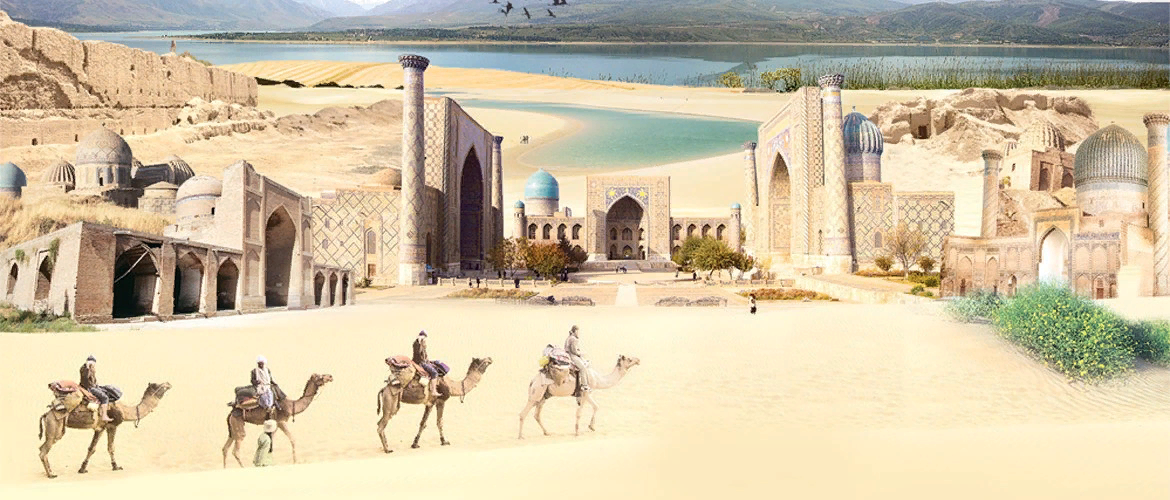 Город Самарканд
В 1925-1930 годах Самарканд являлся столицей Узбекской ССР. 
В 2001 году город и его исторические архитектурные и археологические памятники были внесены в список Всемирного наследия ЮНЕСКО под названием «Самарканд — перекрёсток культур».
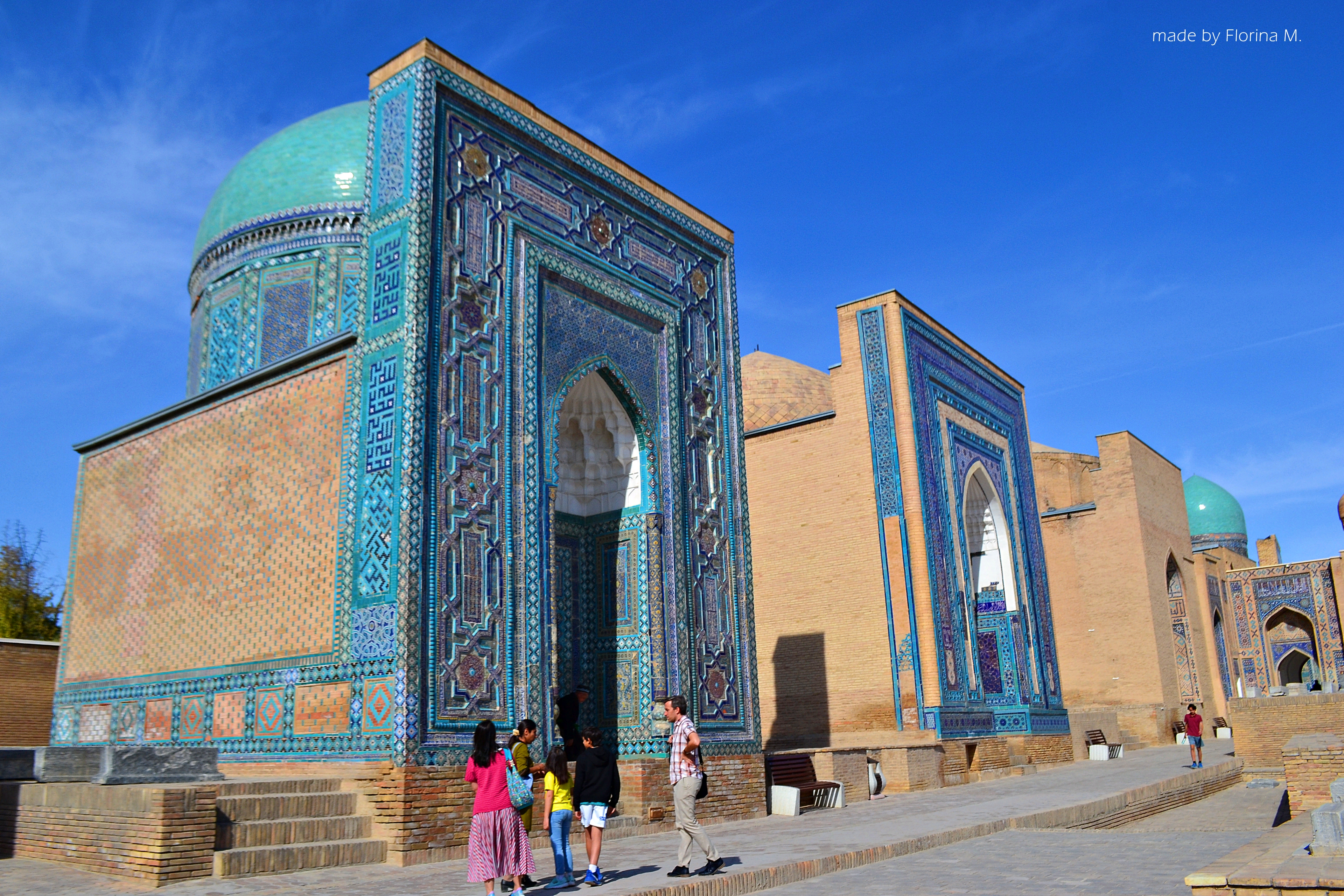 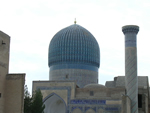 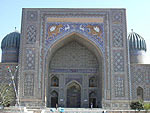 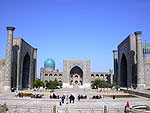 Самарканд
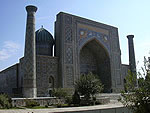 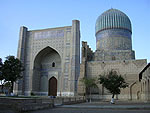 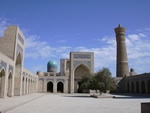 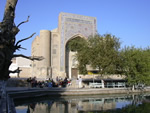 БУХАРА
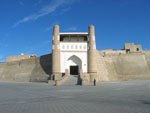 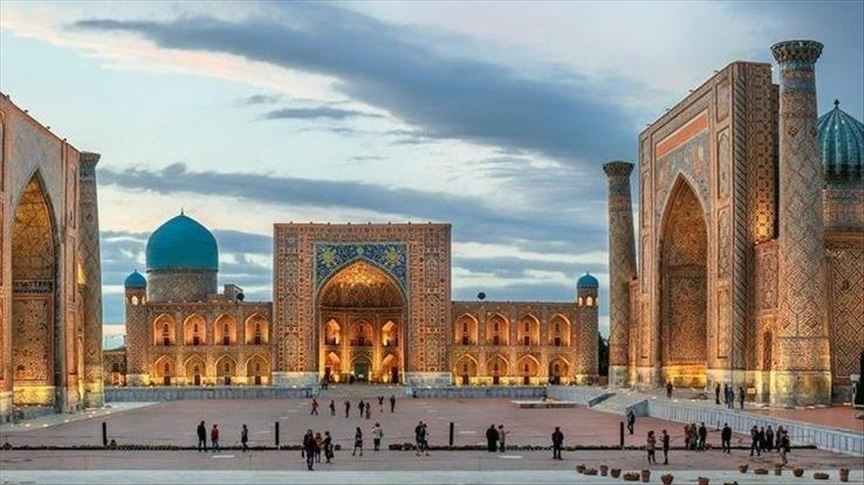 Спасибо за внимание!